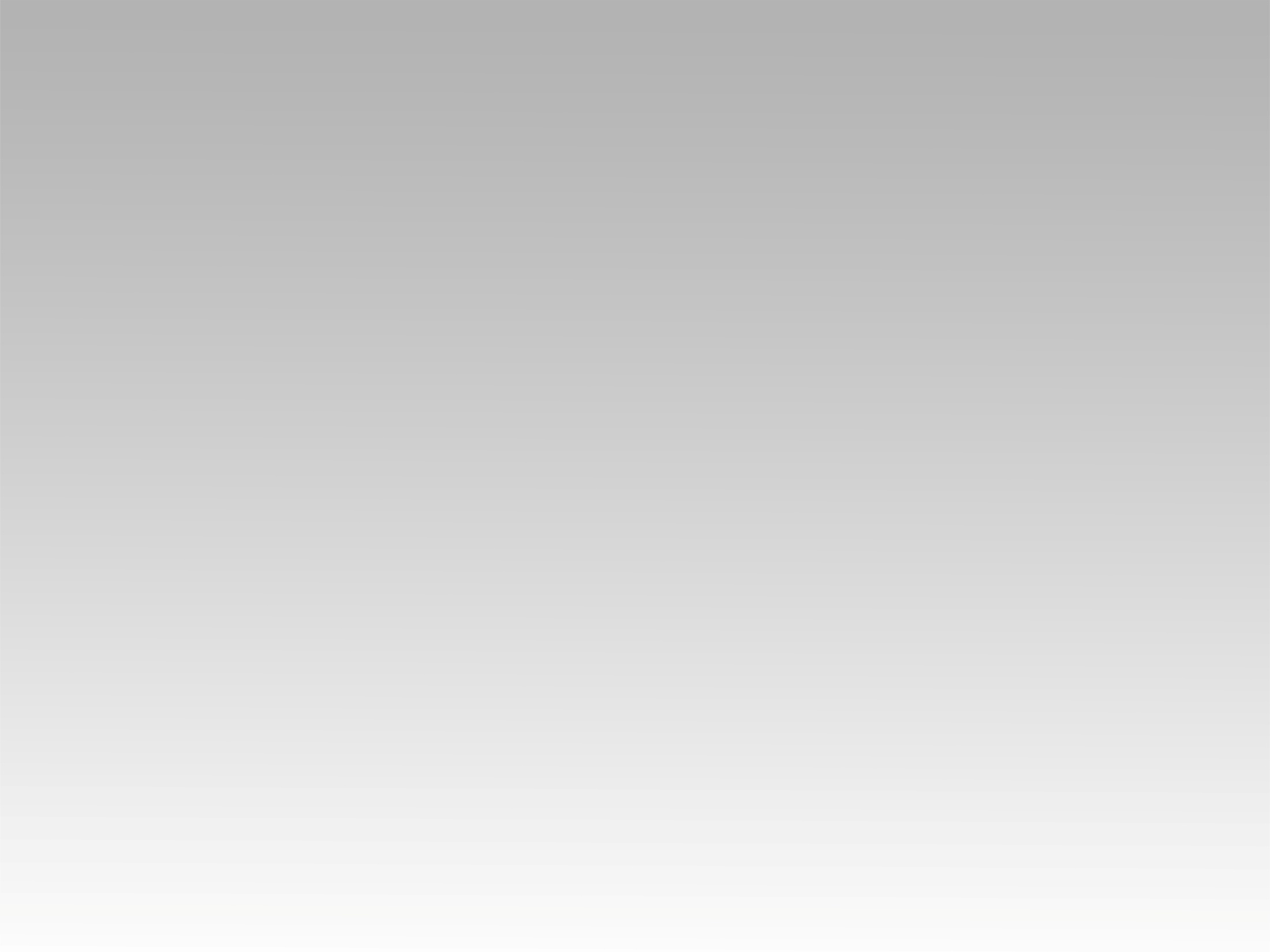 تـرنيـمـة
أُحِبُّكَ يَا ربّ في خلوتيِ
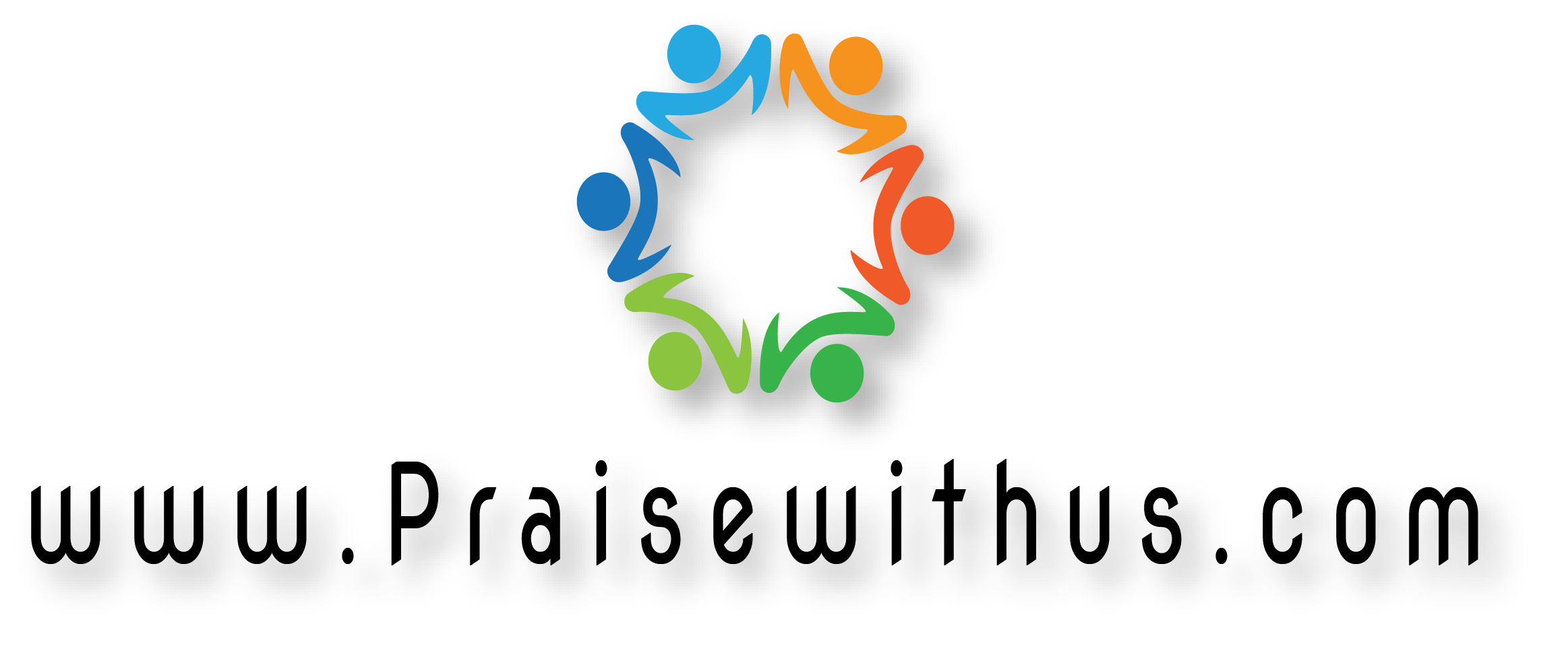 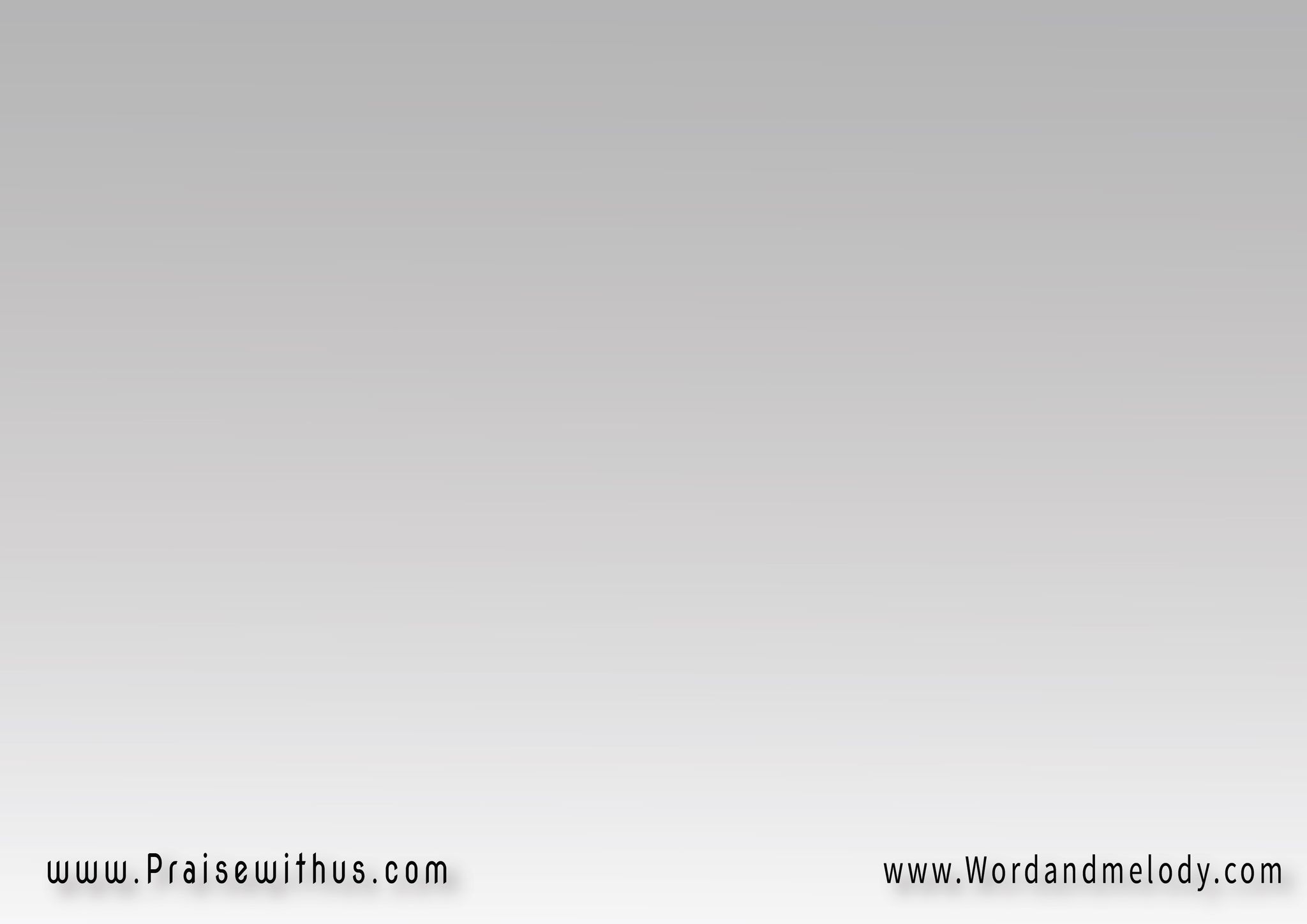 أُحِبُّكَ يَا ربّ في خلوتيِ
 تُناجِي فُؤادِي بِعُمْق الكَلَمْ
 أُحِبُّكَ يَا ربّ في تَوبَتِي
وَوَقْتِ البًكَاءِ وَوَقتِ النَّدَمْ
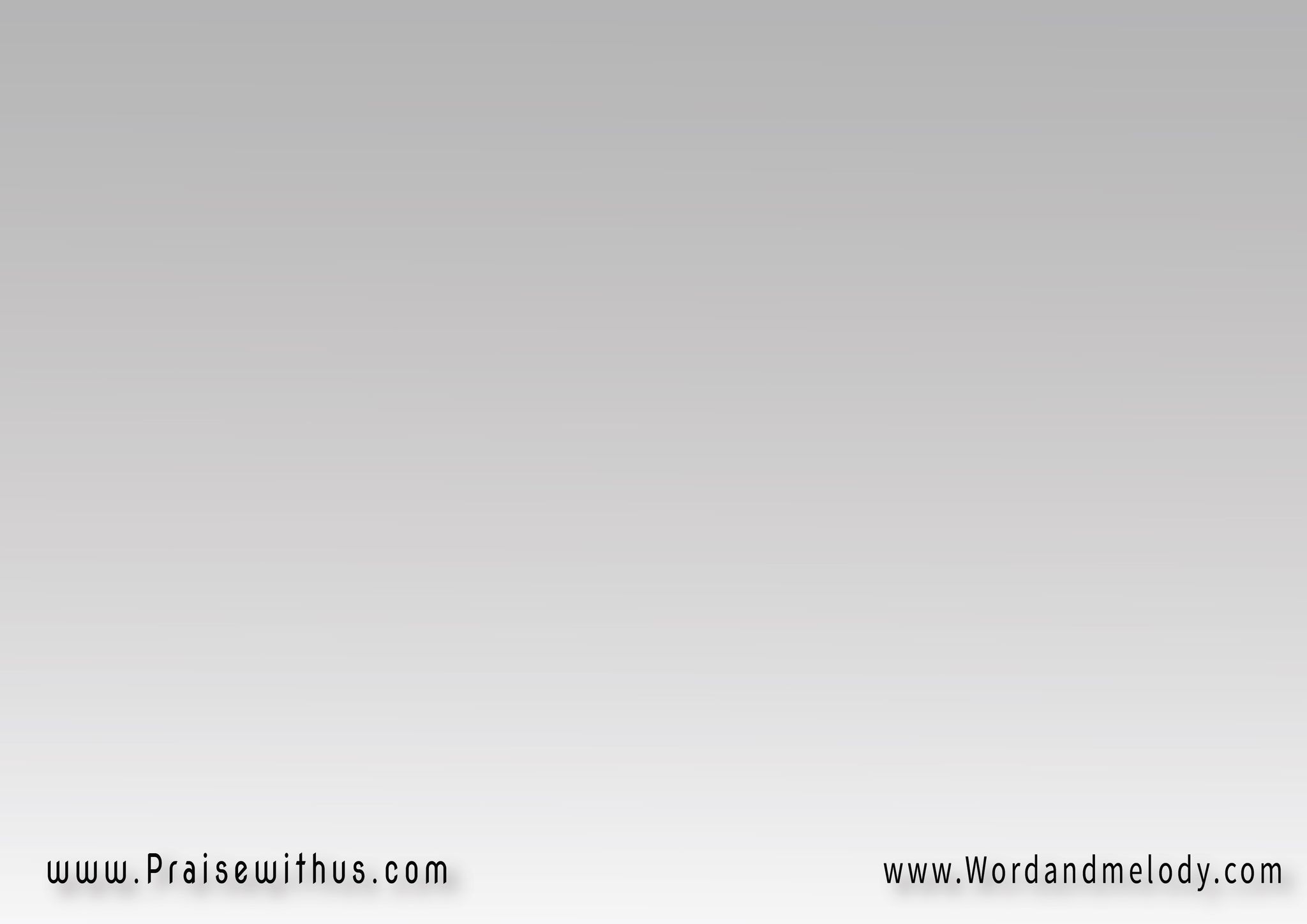 أُحِبُّكَ ياَ ربّ وَقت الرَّخاءِ
أُحِبُّكَ يَا ربّ وَقْت العَدَمْ
أُحِبُّكَ وَالقَصْر يُبْنَي لأجليِ
وَأيضًا إذَا مَا هَوَى وانْهَدَمْ
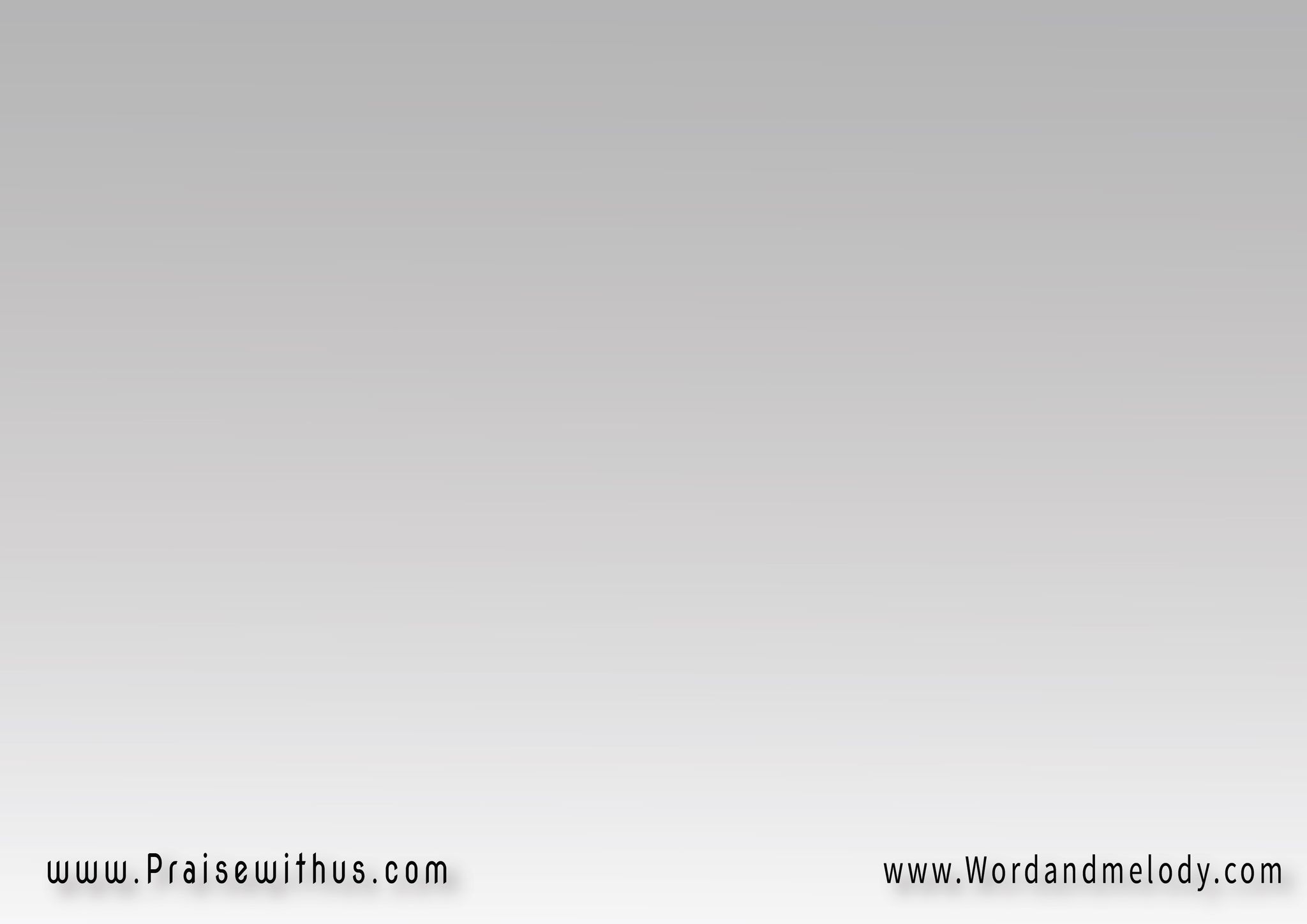 أُحِبُّكَ قَلبًا يُضمِّدُ جُرْحِي
وَأفرَحُ بالجَرحِ حِينَ اِلتأمْ
أُحِبُّكَ رُوحًا يُرَفْرِفُ حَوْلي
يُفيِضُ عليَّ بِأَسْمَى النِّعَمْ
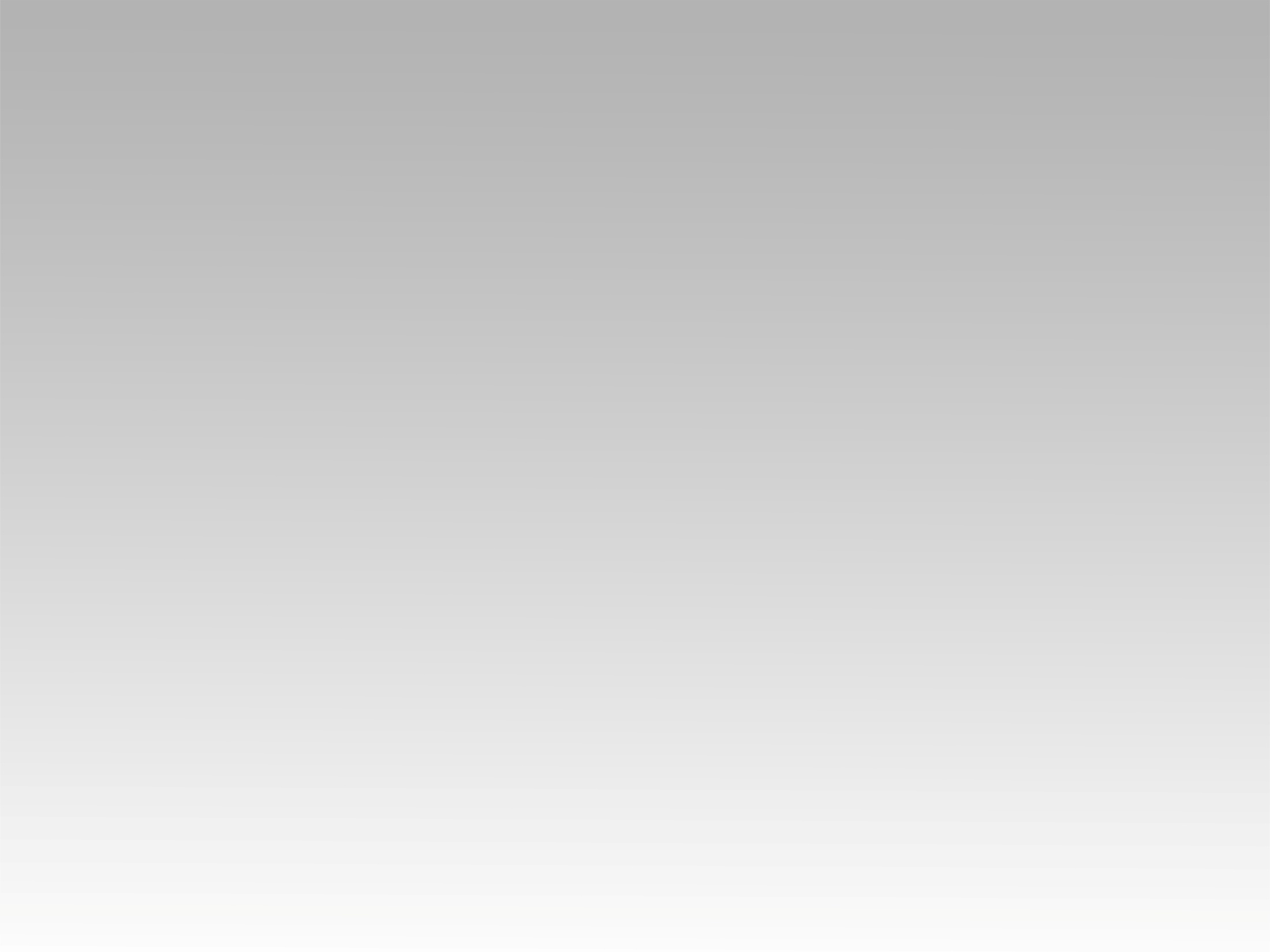 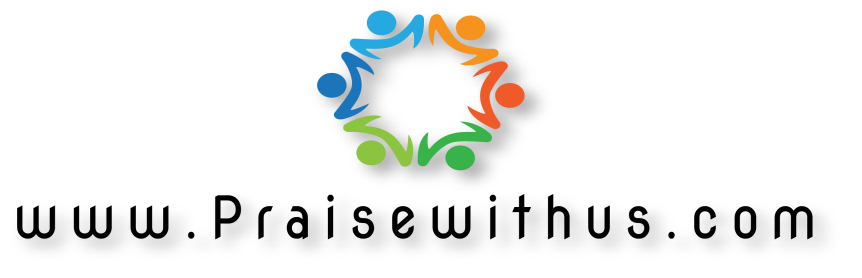